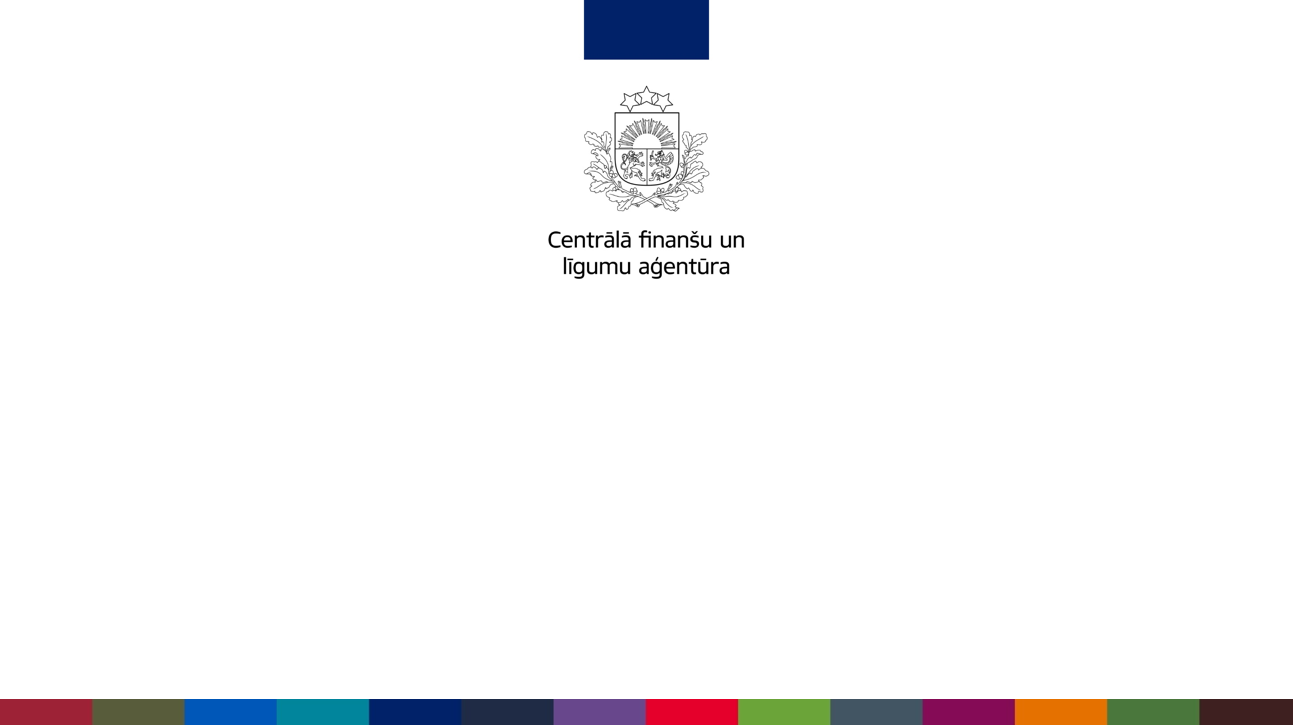 4.2.1.3. pasākums “Infrastruktūras un mācību vides pilnveide efektīvas, kvalitatīvas un mūsdienīgas izglītības īstenošanai speciālās izglītības iestādēs”Projekta iesnieguma sagatavošana un ieskats vērtēšanas kārtībā
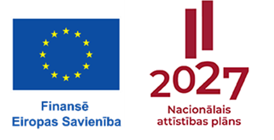 Projekta iesnieguma sagatavošana (1)
Projekta iesniegumu sagatavo un iesniedz Kohēzijas politikas fondu vadības informācijas sistēmas (KP VIS 21-27) e-vidē, aizpildot norādītos datu laukus un pievienojot visus nepieciešamos pielikumus
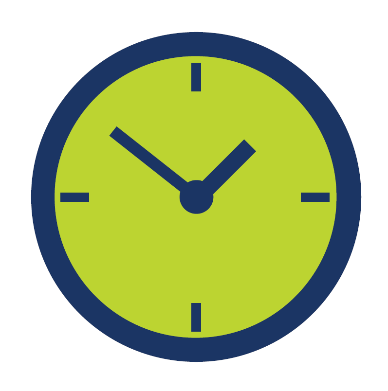 Projekta iesniegumu iesniegšana: 

08.03.2024. - 30.08.2024.
2
Projekta iesnieguma sagatavošana (2)
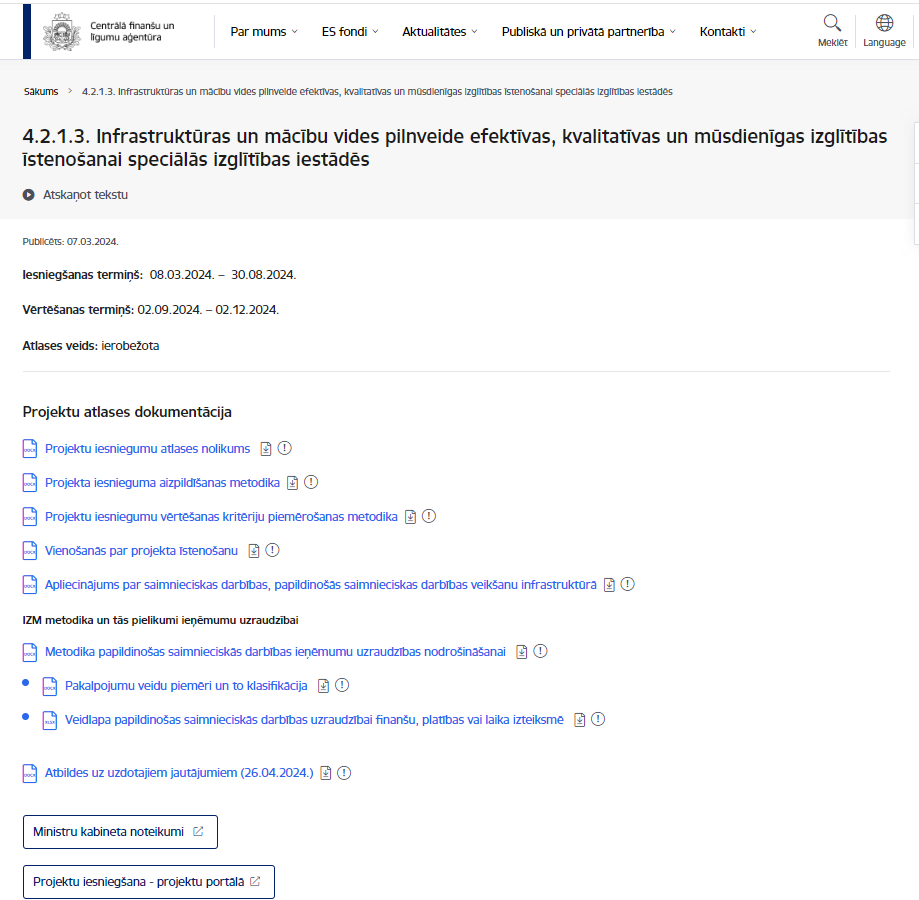 Ierobežota projektu iesniegumu atlase
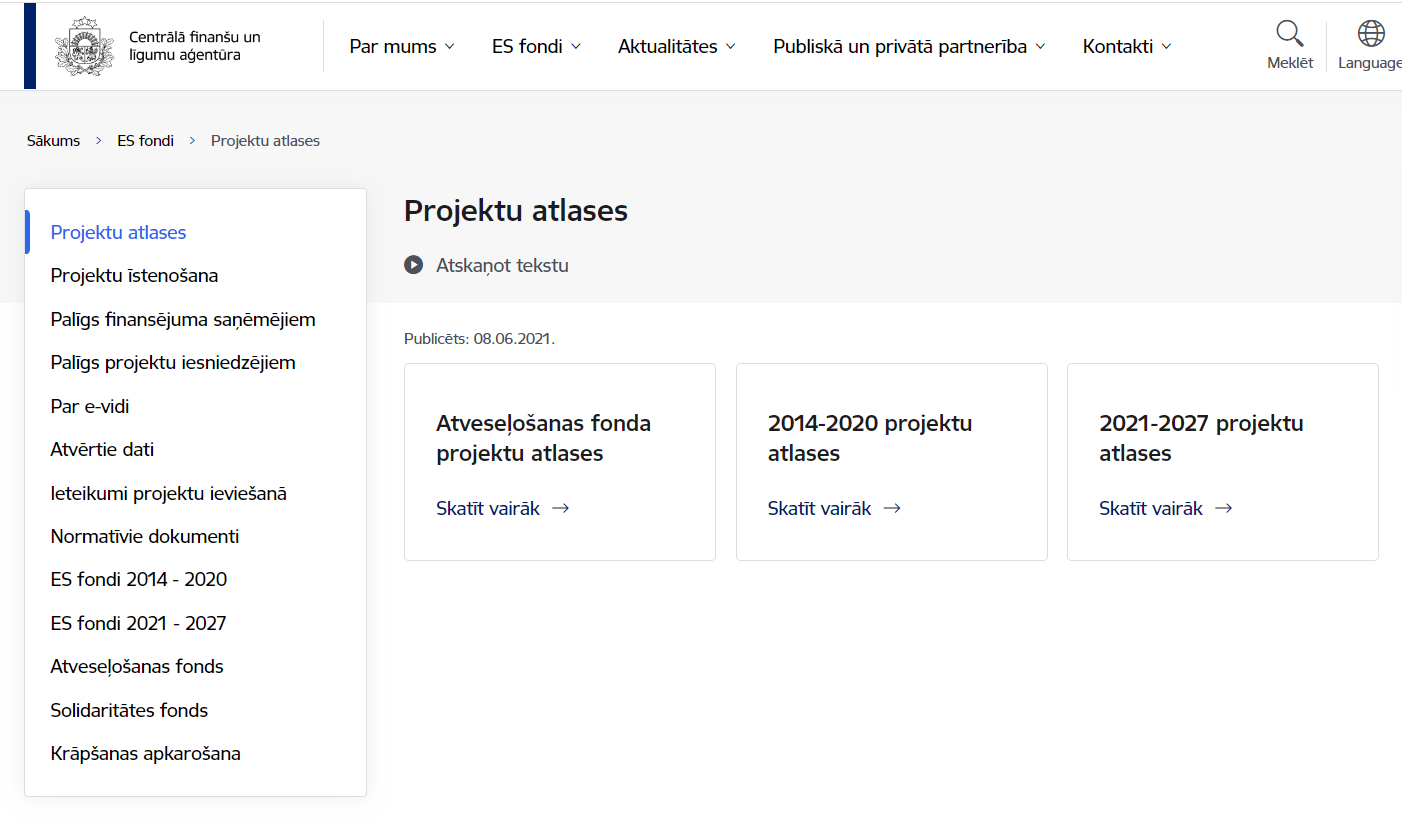 3
Projekta iesnieguma sagatavošana (3)
Lai kļūtu par KP VIS 21-27 e-vides lietotāju: https://www.cfla.gov.lv/lv/par-e-vidi
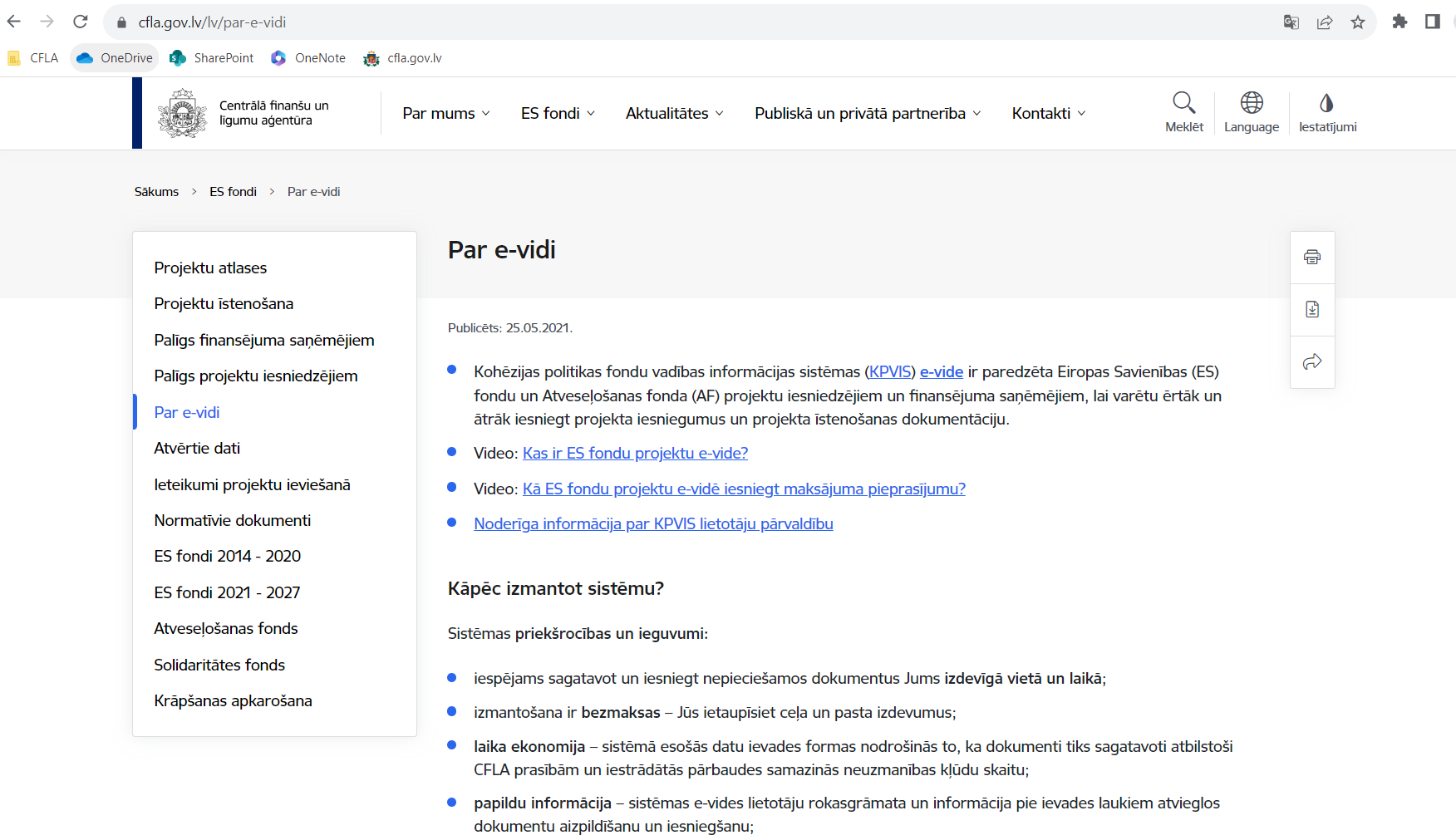 4
Projekta iesnieguma sagatavošana (4)
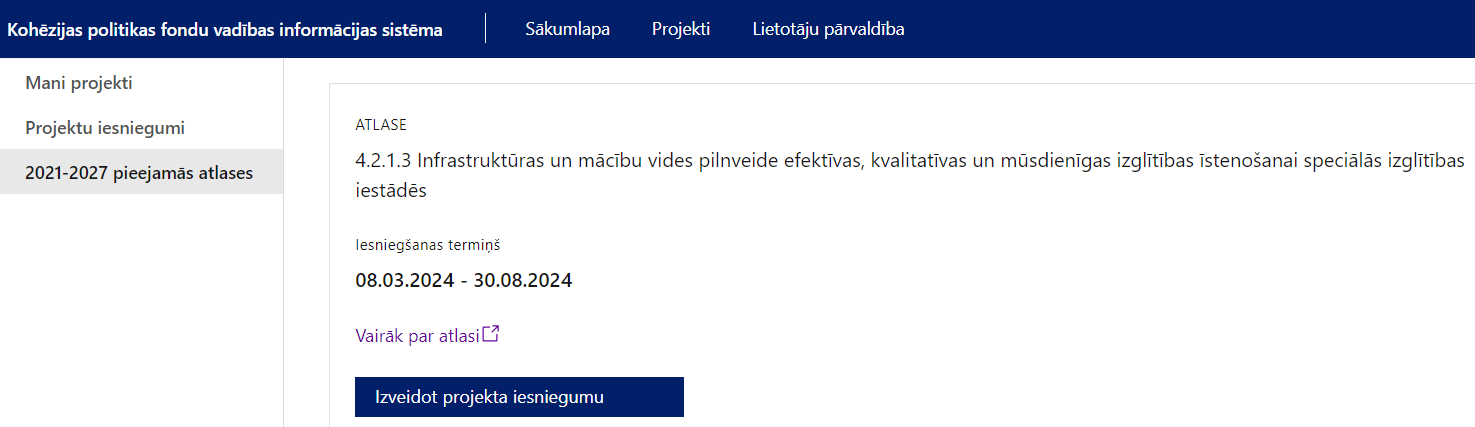 5
Projekta iesnieguma sagatavošana (5)
Projekta iesniegšanas termiņa kontrole
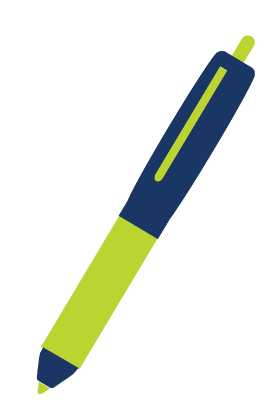 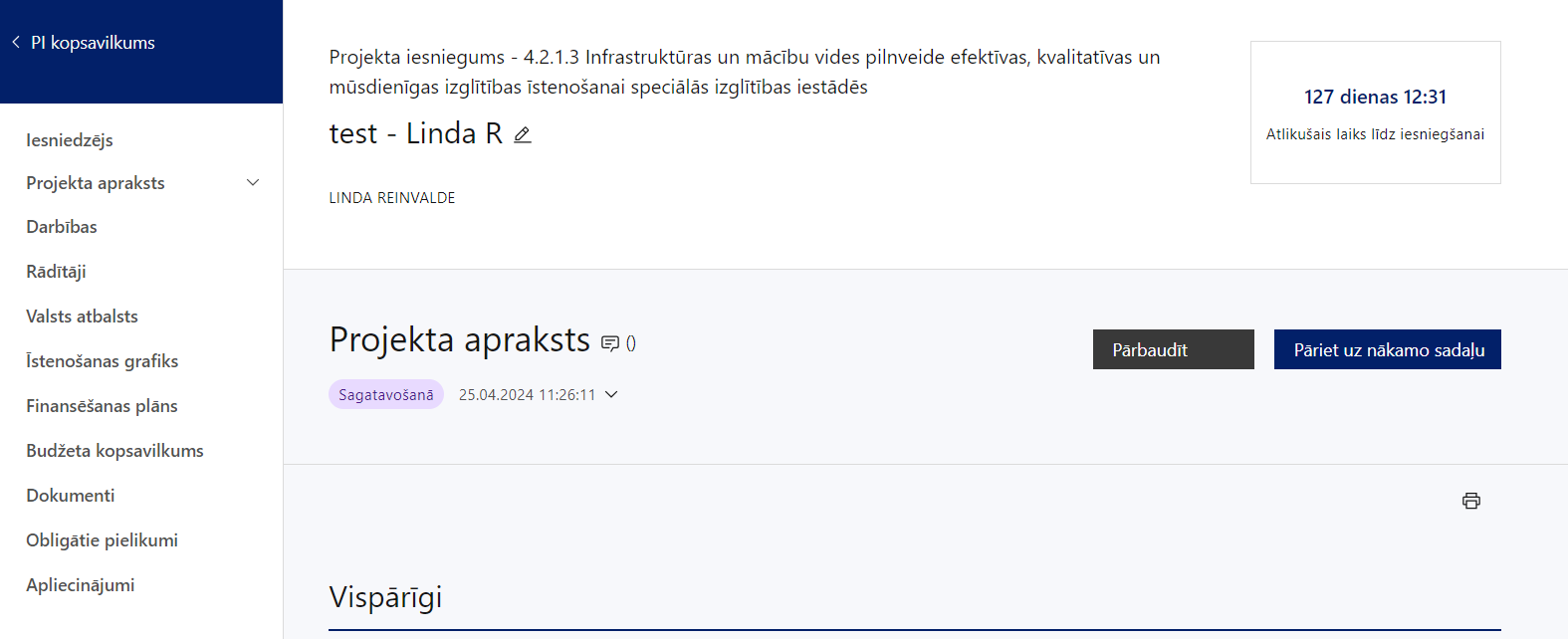 Projekta iesnieguma sadaļas un pielikumi
6
Projekta iesnieguma sagatavošana (6)
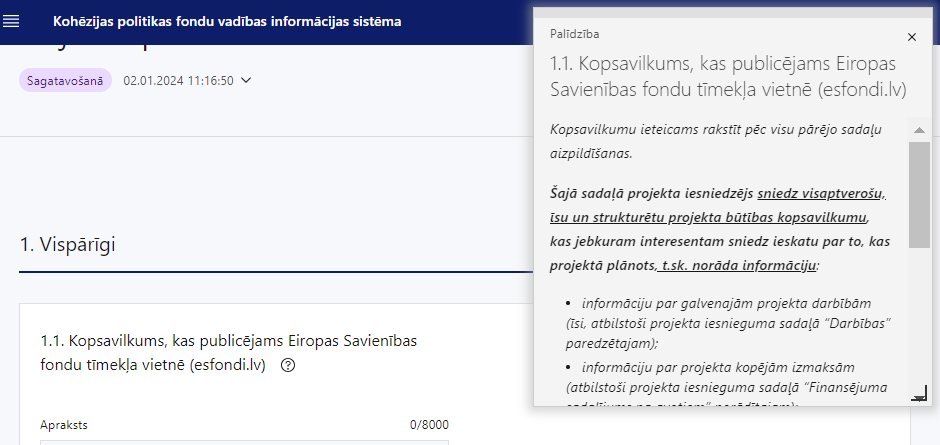 Paskaidrojošie paziņojumi
7
Projekta iesnieguma sagatavošana (7)
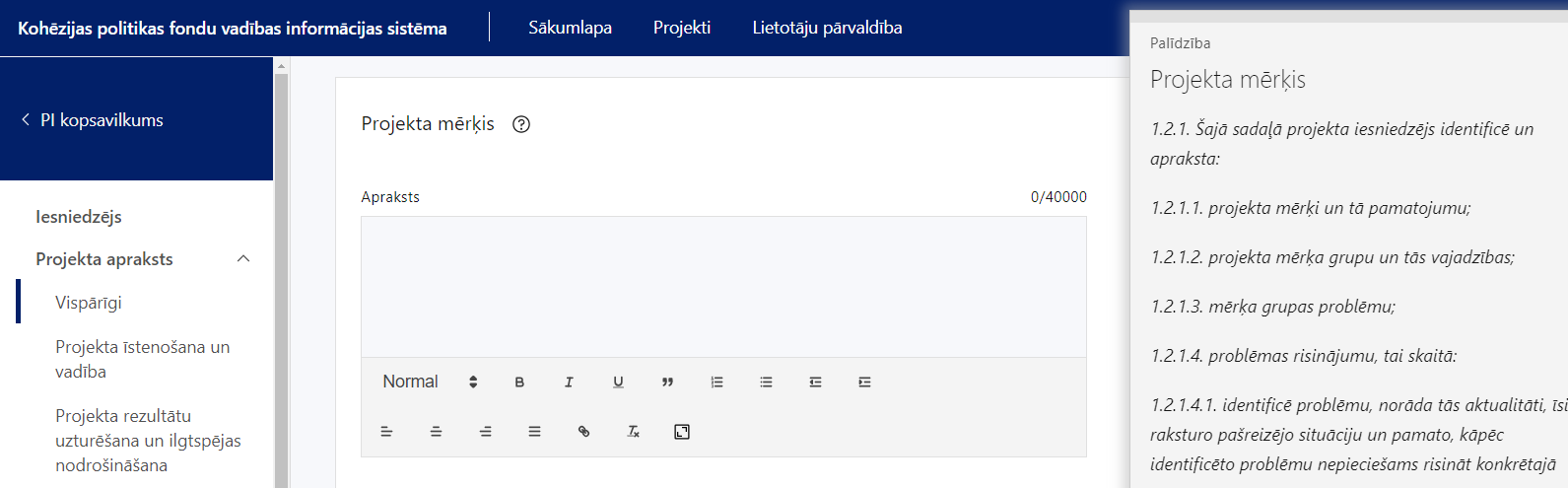 8
Projekta iesnieguma sagatavošana (8)
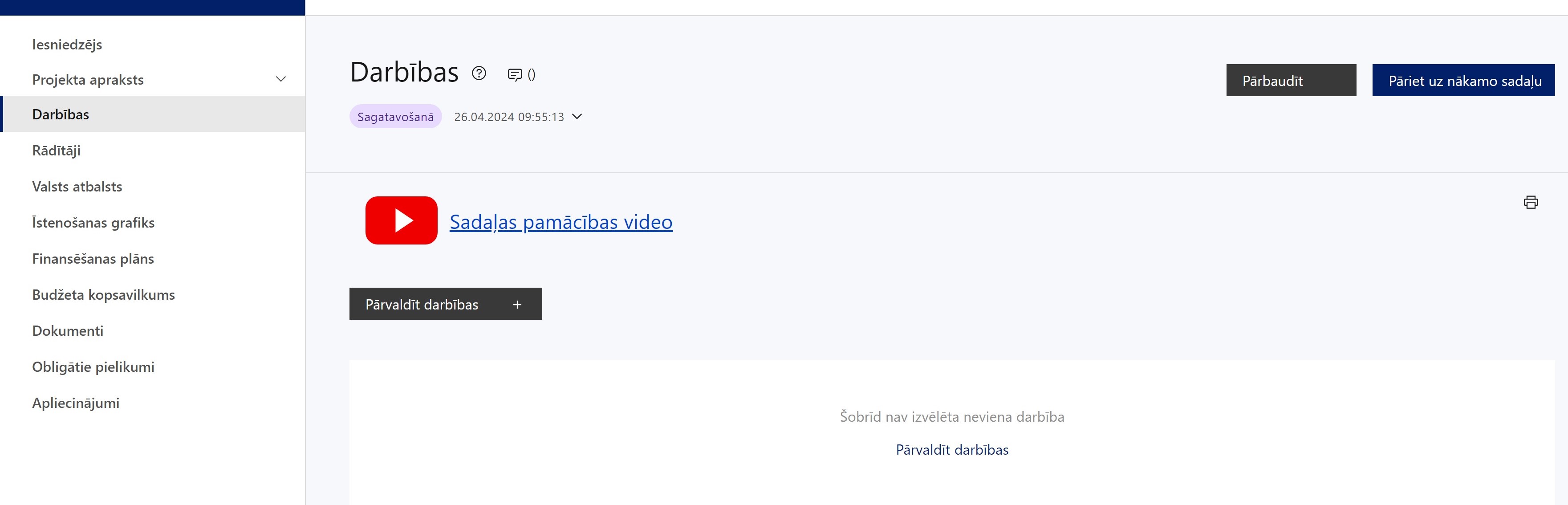 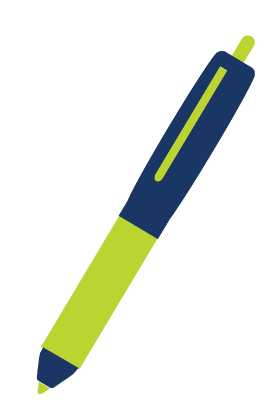 9
Projekta iesnieguma sagatavošana (9)
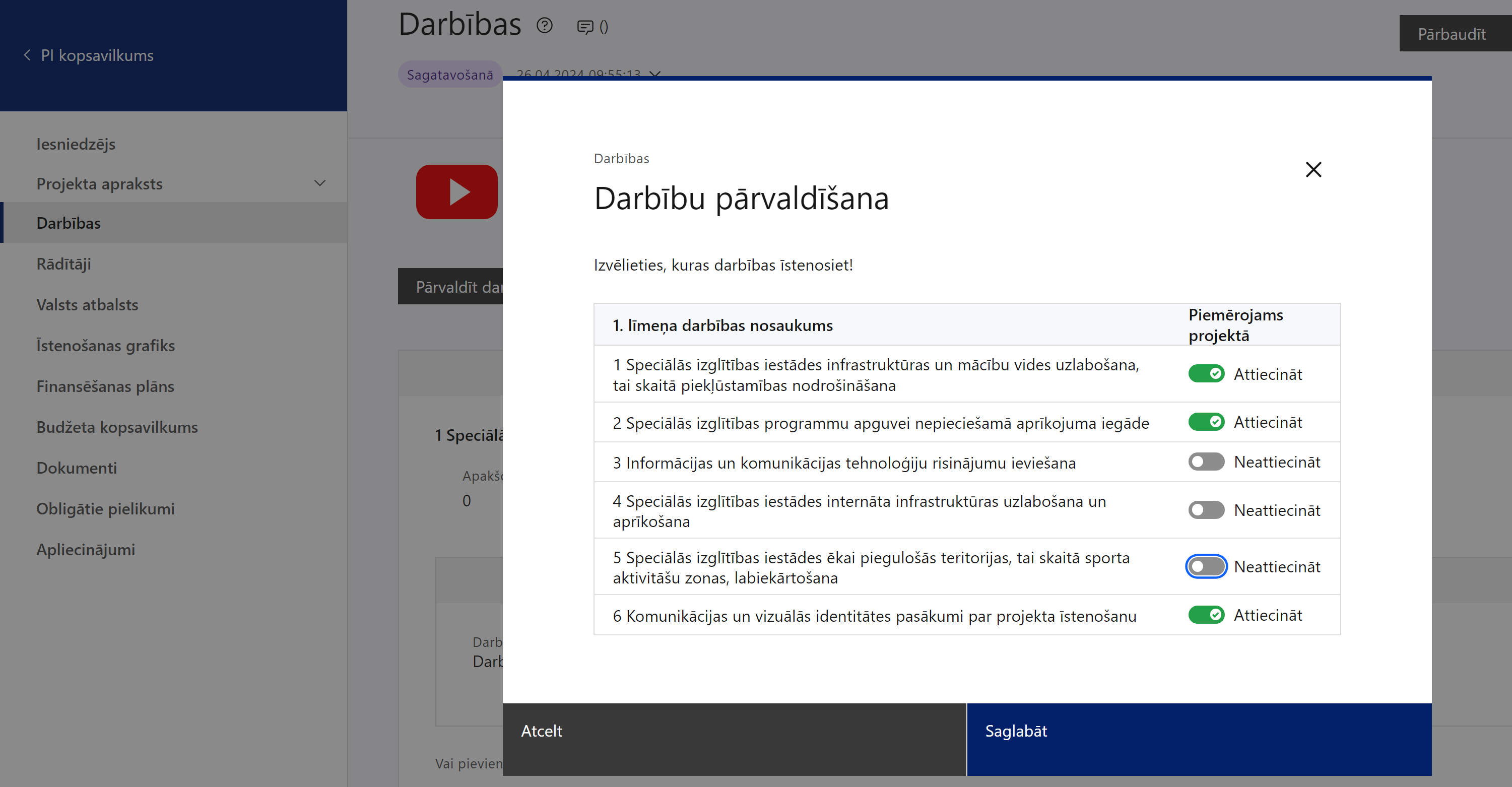 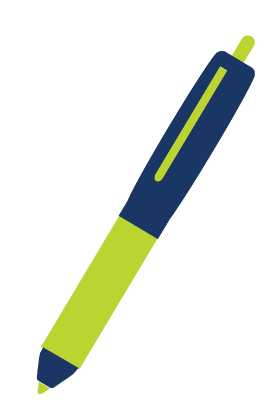 10
Projekta iesnieguma sagatavošana (10)
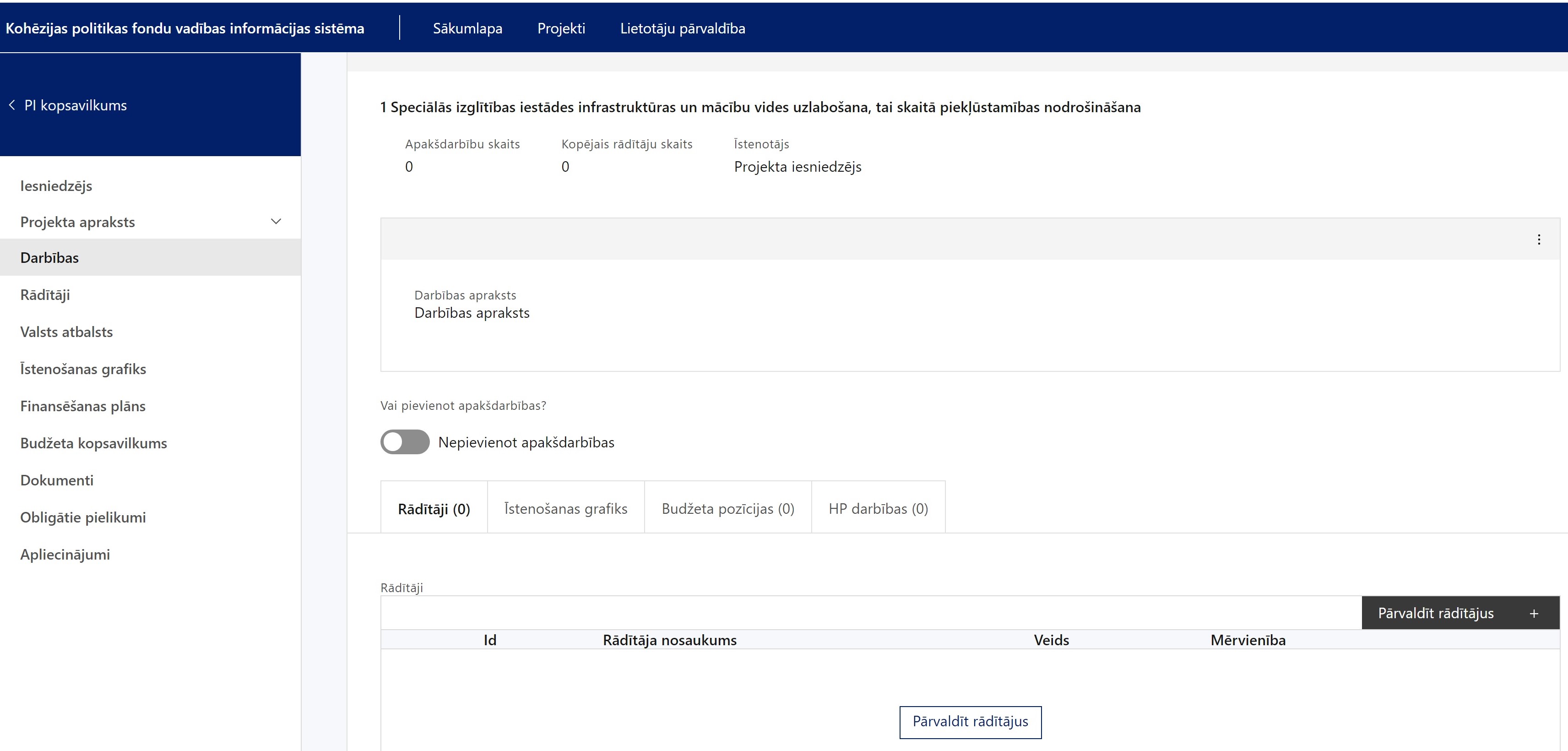 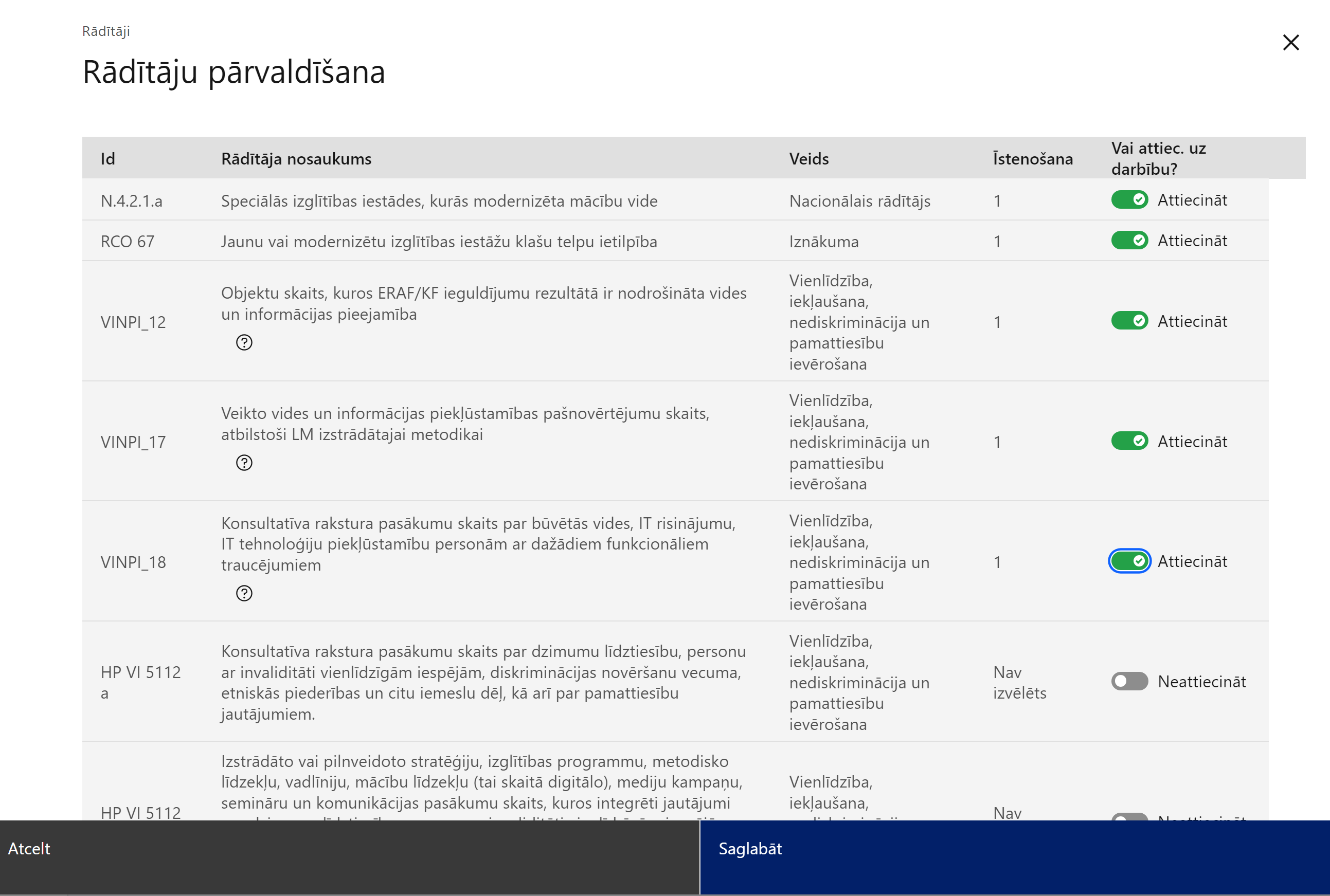 Aktivizē iespēju pārvaldīt rādītājus
11
Projekta iesnieguma sagatavošana (11)
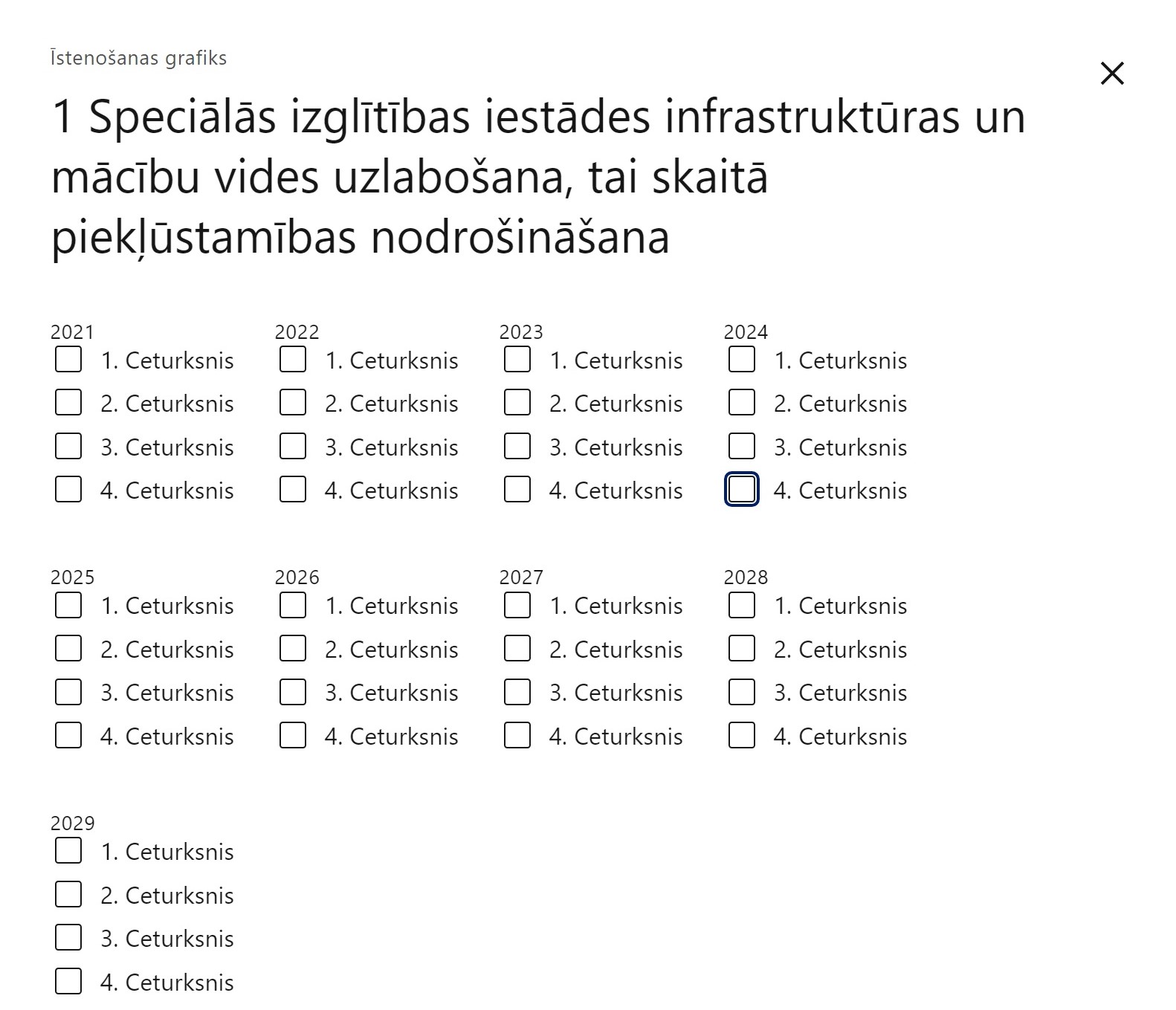 HP darbību pārvaldīšana
Budžeta pozīciju sasaista ar darbību sadaļā “Budžeta kopsavilkums”
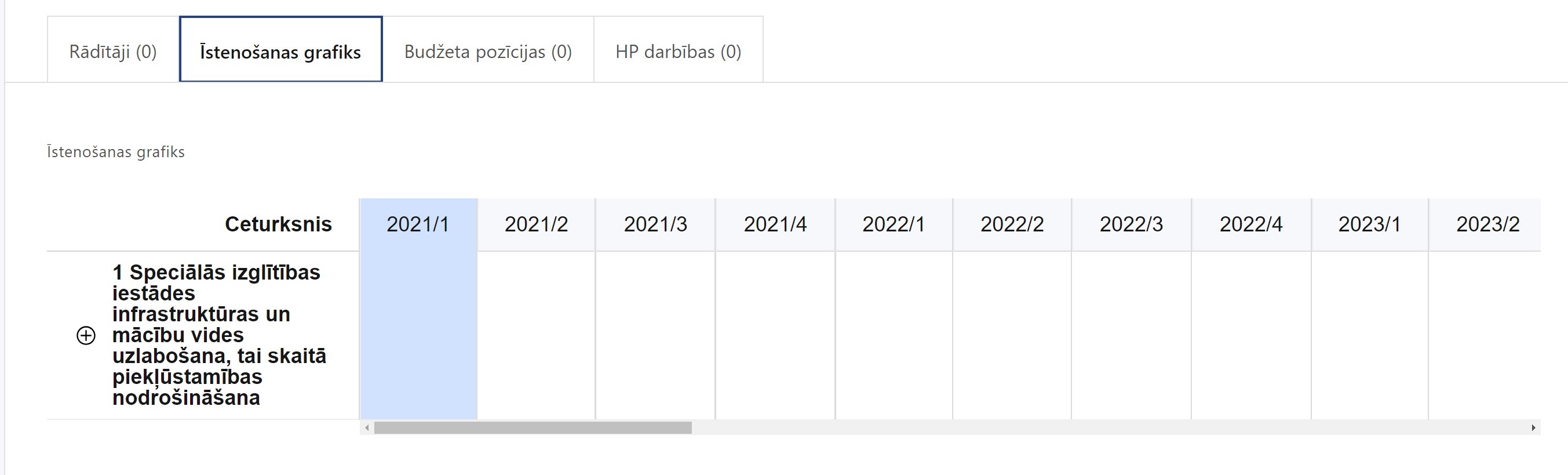 12
Projekta iesnieguma sagatavošana (12)
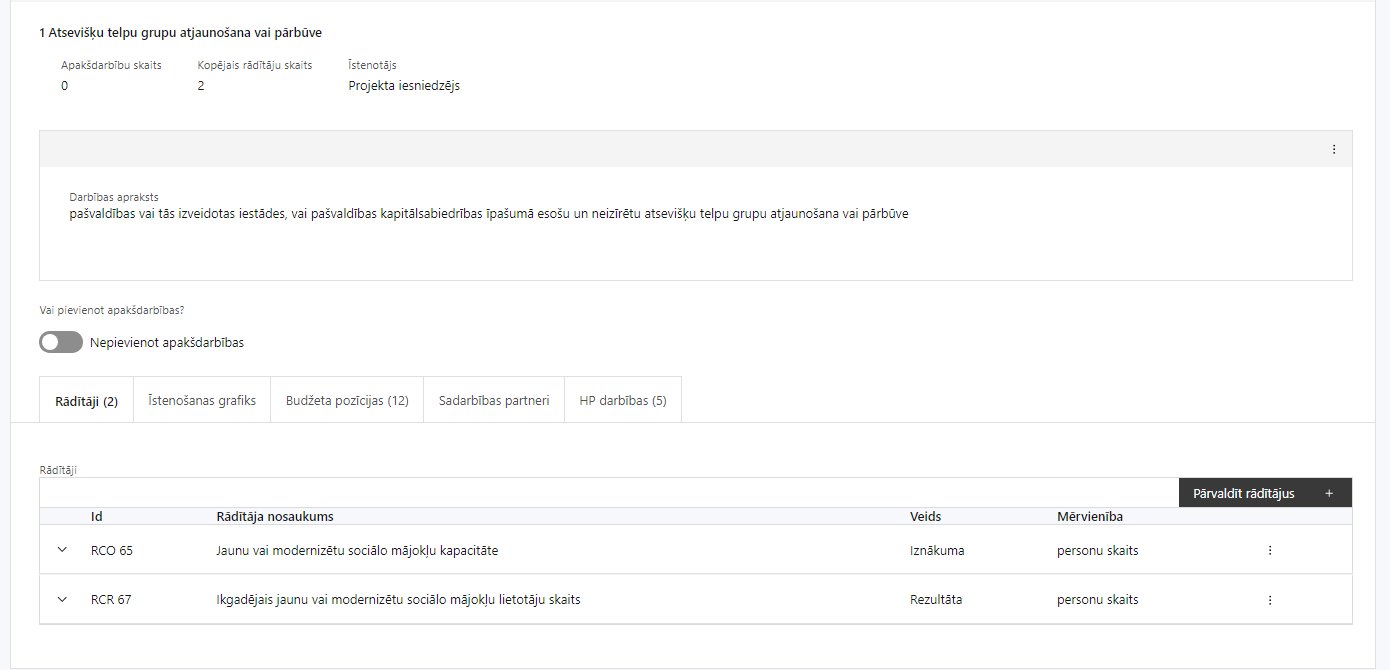 Norādīt HP darbības, kuras tiks īstenotas!!!
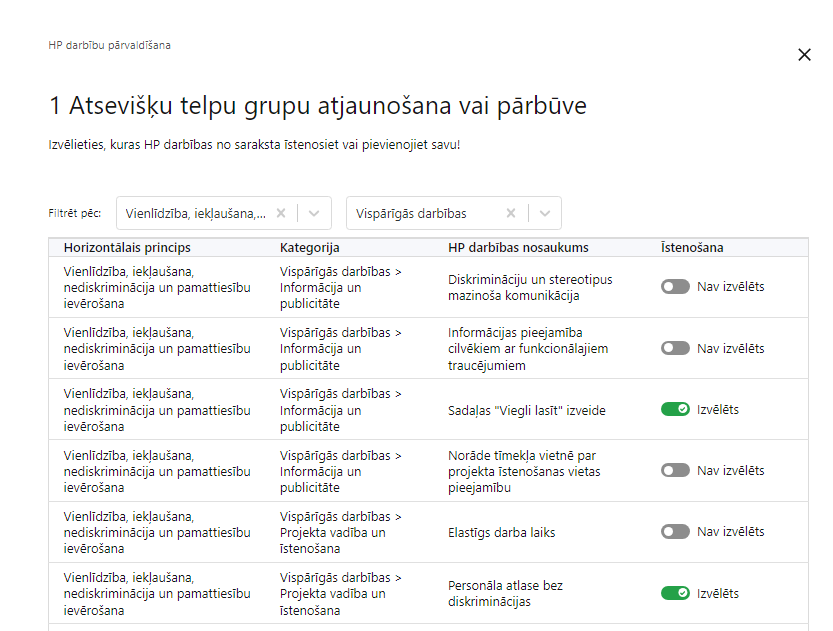 Atzīmē rādītājus, kuri attiecas un konkrēto darbību / apakšdarbību, t.sk., HP rādītājus VINPI_18, VINPI_12 un/vai VINPI_17
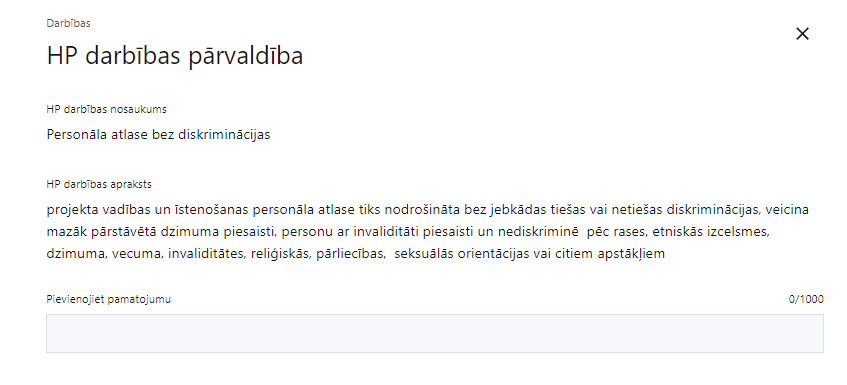 Izvēlētām HP darbībām jānorāda pamatojums!
13
Projekta iesnieguma sagatavošana (13)
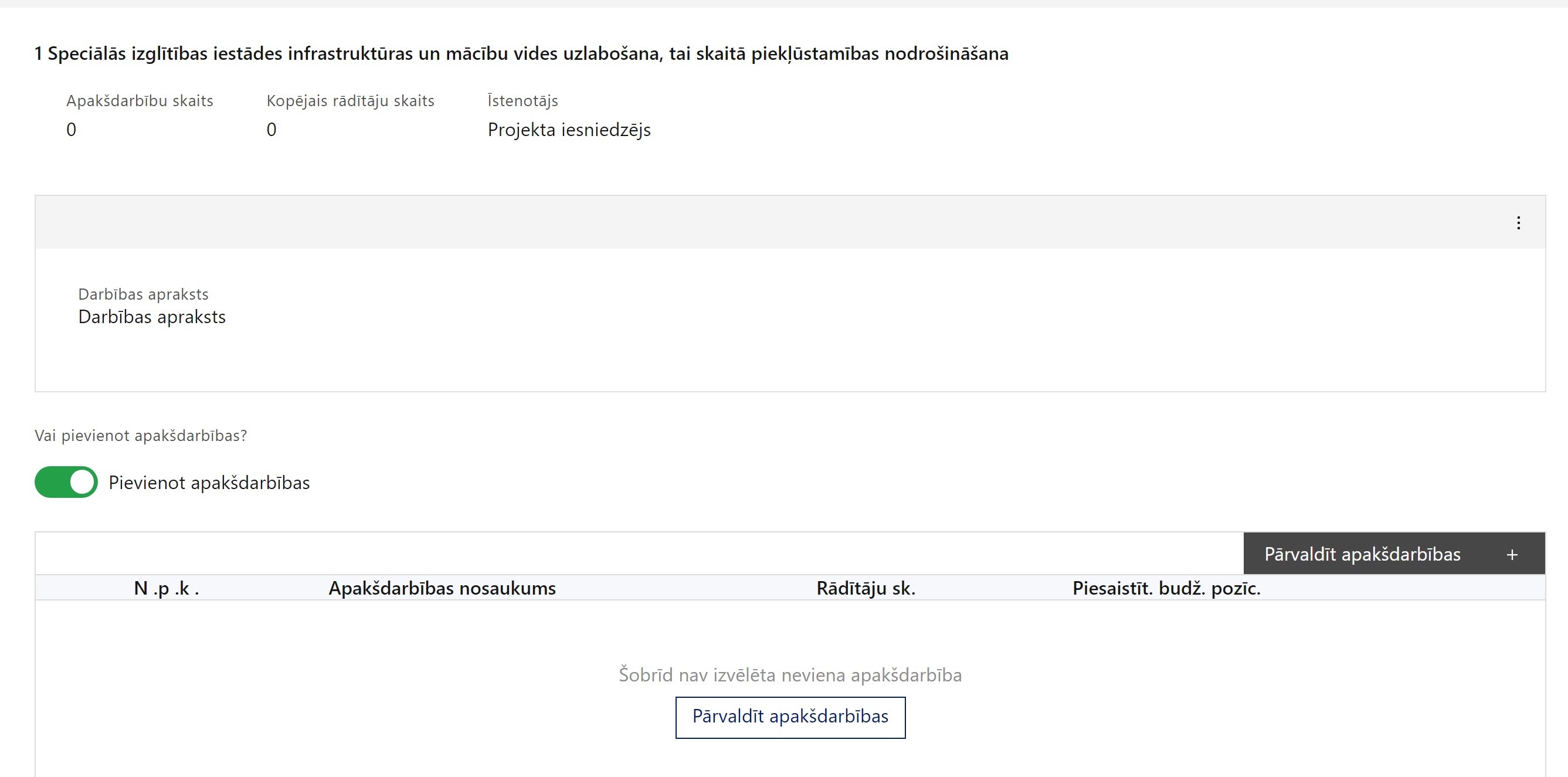 Aktivizēta iespēja projekta darbībai pievienot apakšdarbību
Apakšdarbību un to aprakstu norādīšana
14
Projekta iesnieguma sagatavošana (14)
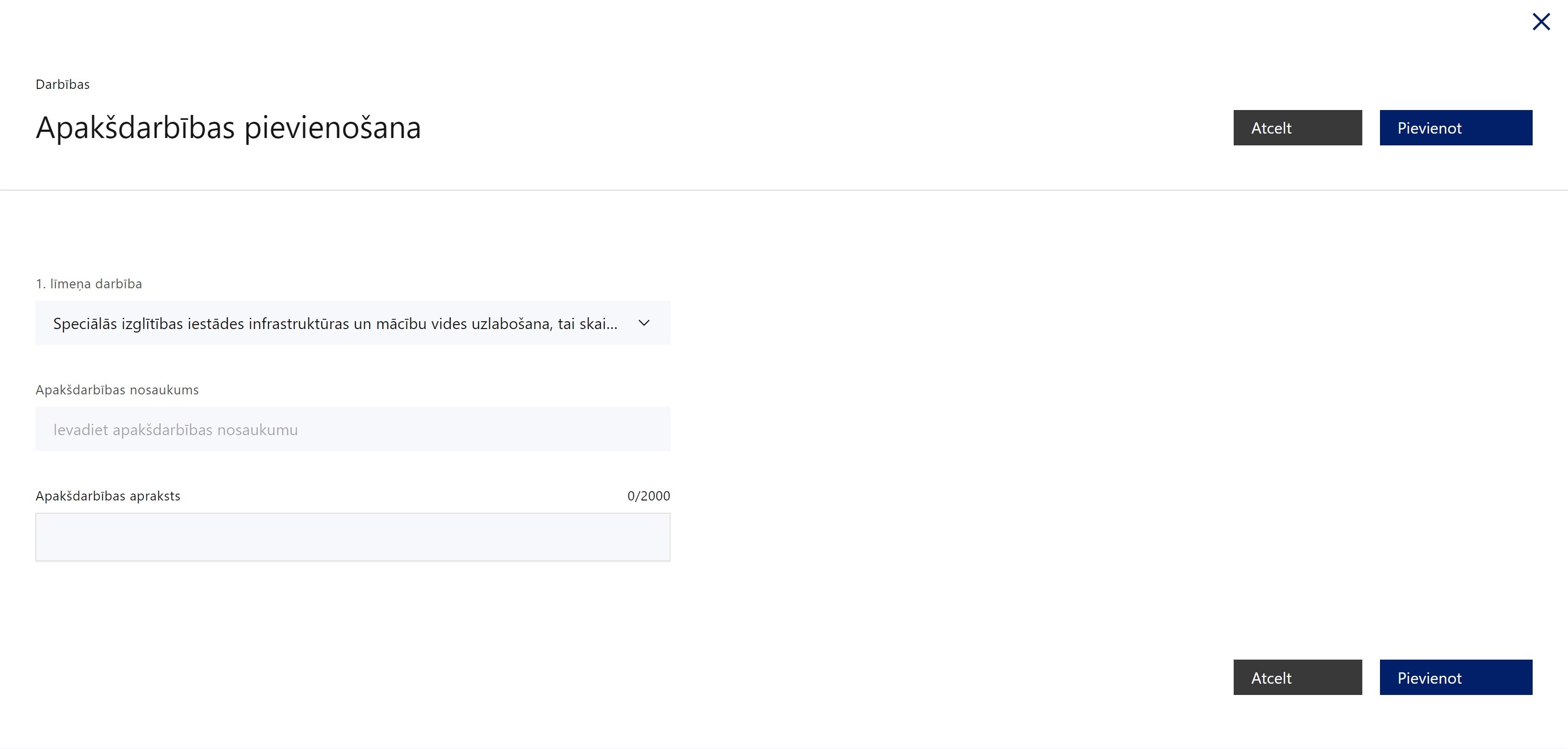 15
Projekta iesnieguma sagatavošana (15)
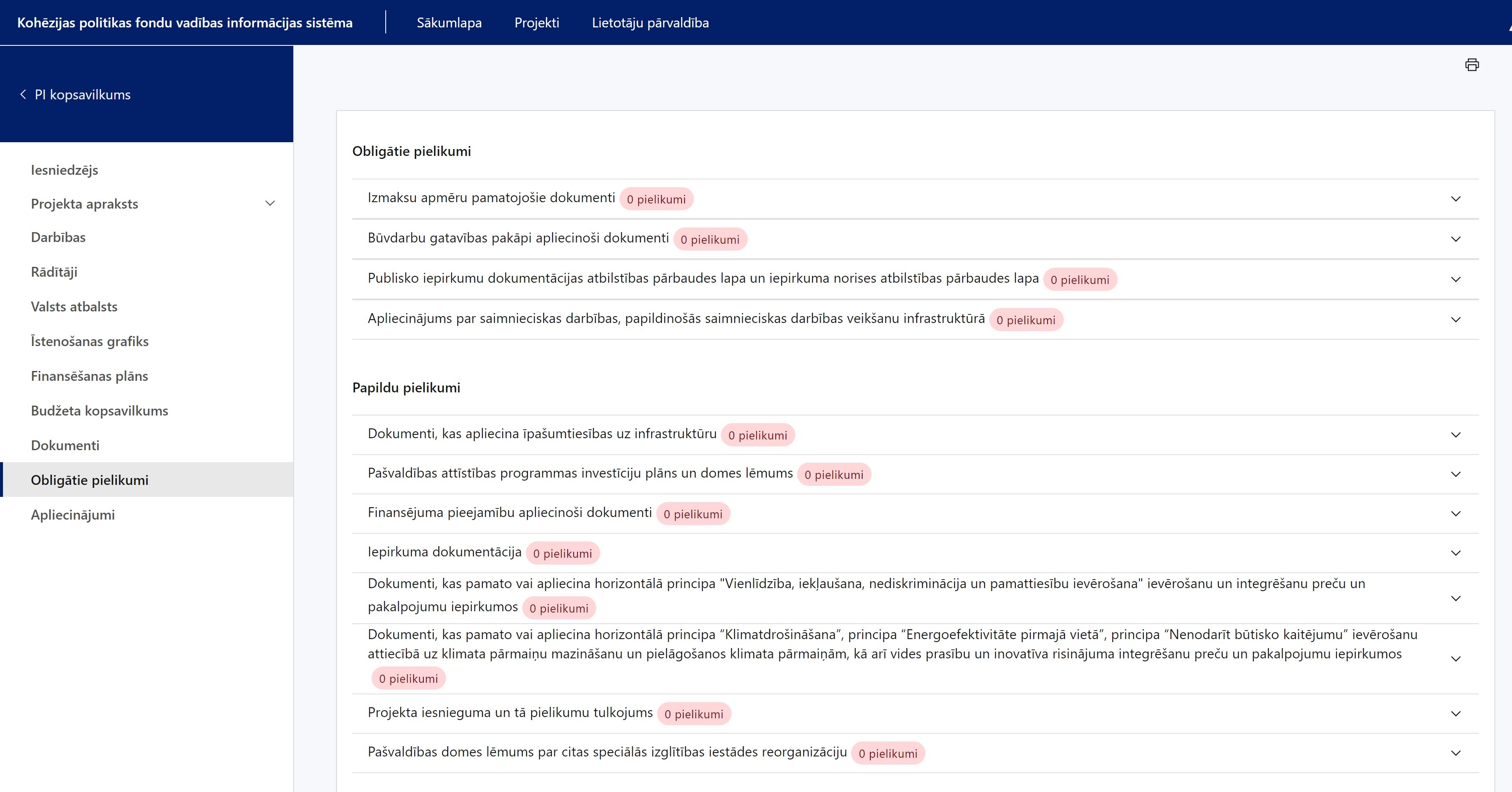 Nepievienojot pielikumus šajā sadaļā, nevarēs iesniegt projekta iesniegumu! ​
Pievieno pielikumus, ja attiecināms.
16
Projekta iesnieguma sagatavošana (16)
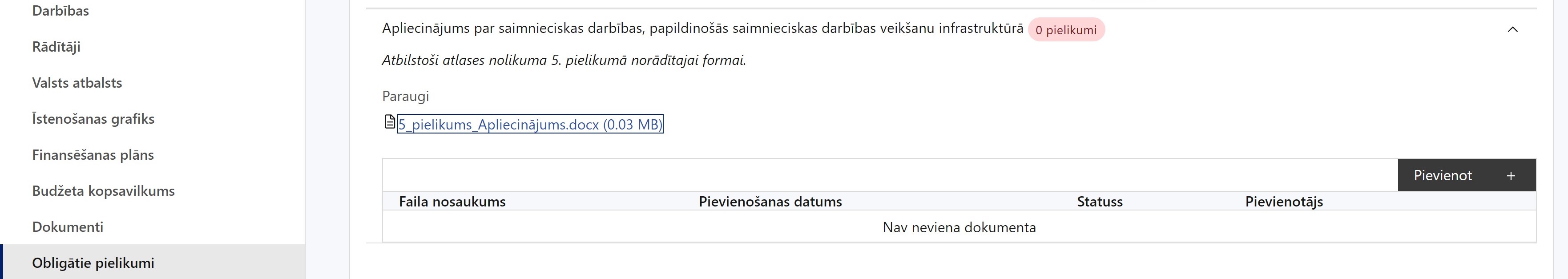 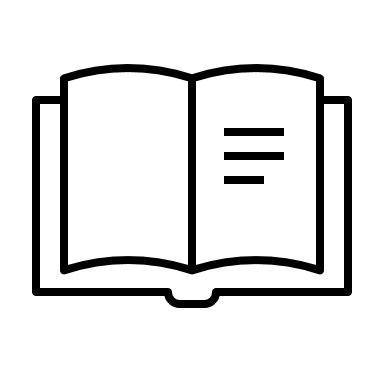 Apliecinājums par SD, PSD veikšanu infrastruktūrā aizpildāms atbilstoši atlases nolikuma 5.pielikumā iekļautajam paraugam.
Pievienojams sadaļā “Obligātie pielikumi”
Metodika papildinošas saimnieciskās darbības ieņēmumu uzraudzības nodrošināšanai
17
Projekta iesnieguma sagatavošana (17)
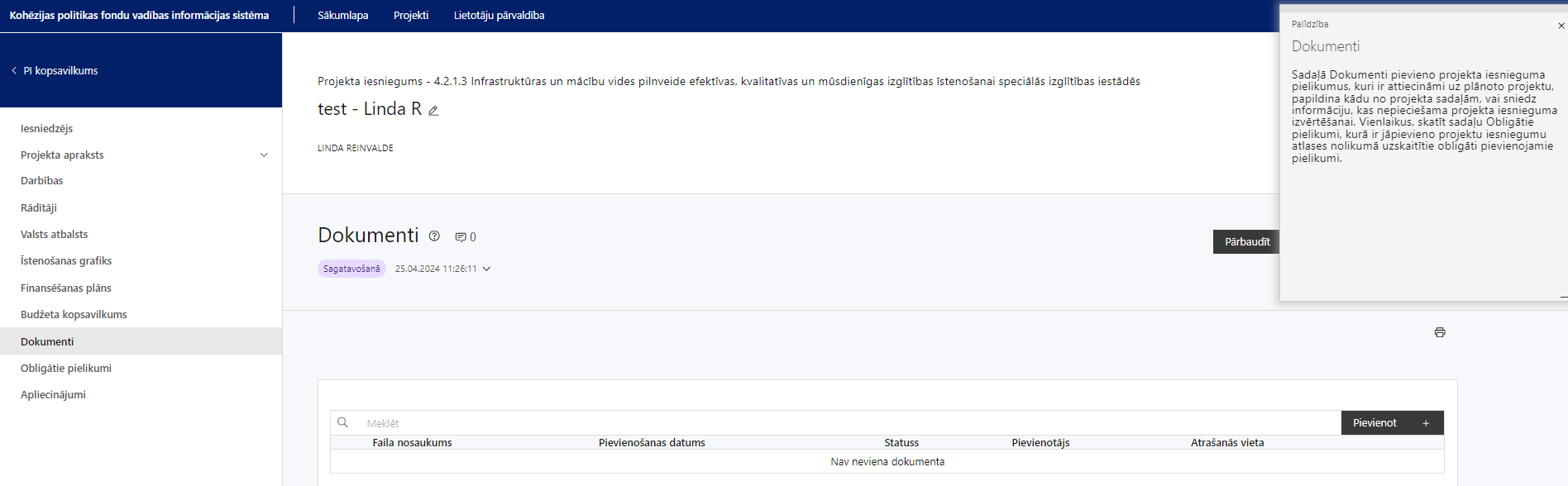 Ja kāds no papildus pievienojamiem pielikumiem pieejams pašvaldības vai citā tīmekļvietnē, norādīt tīmekļvietnes adresi attiecīgajā projekta iesnieguma sadaļā.
18
Projekta iesnieguma sagatavošana (18)
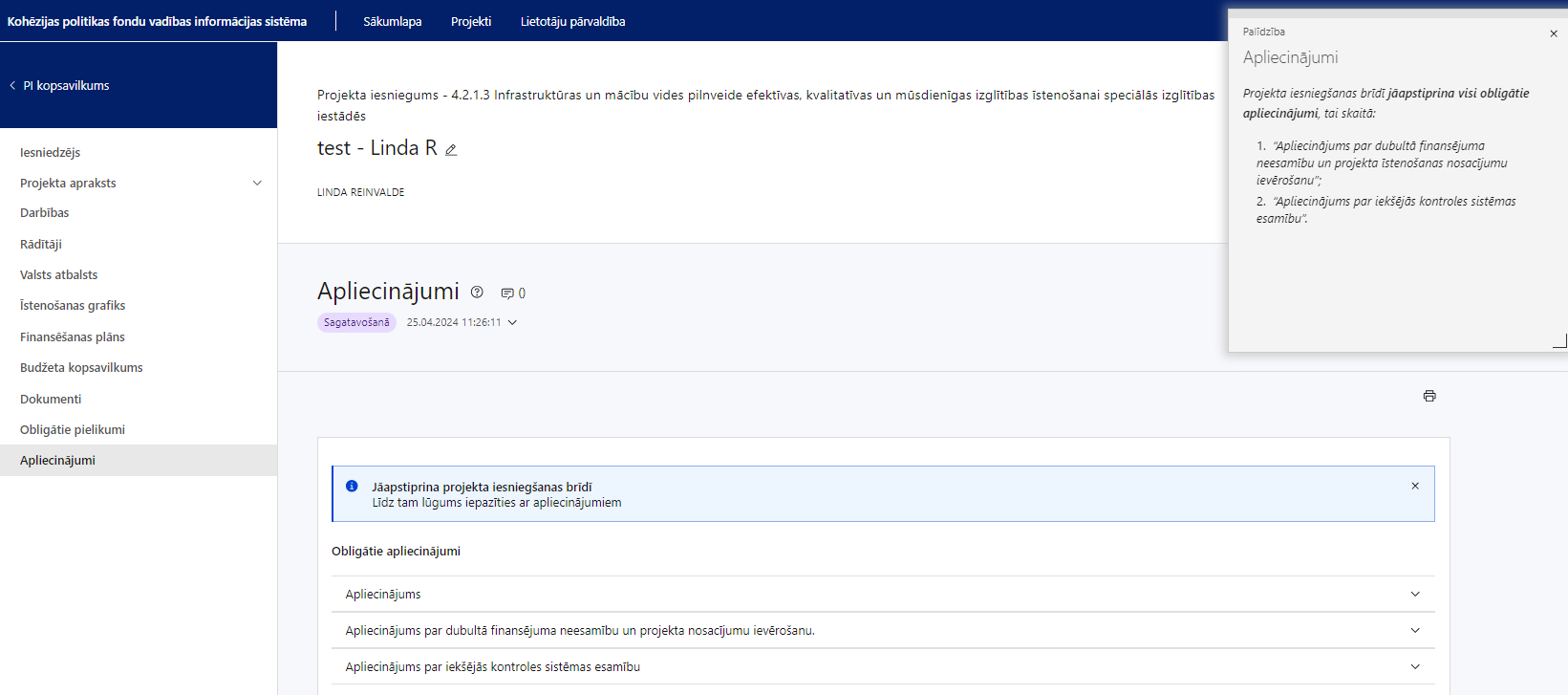 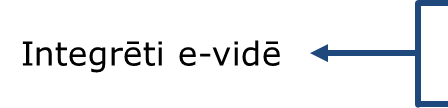 19
Projekta iesnieguma sagatavošana (19)
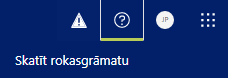 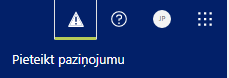 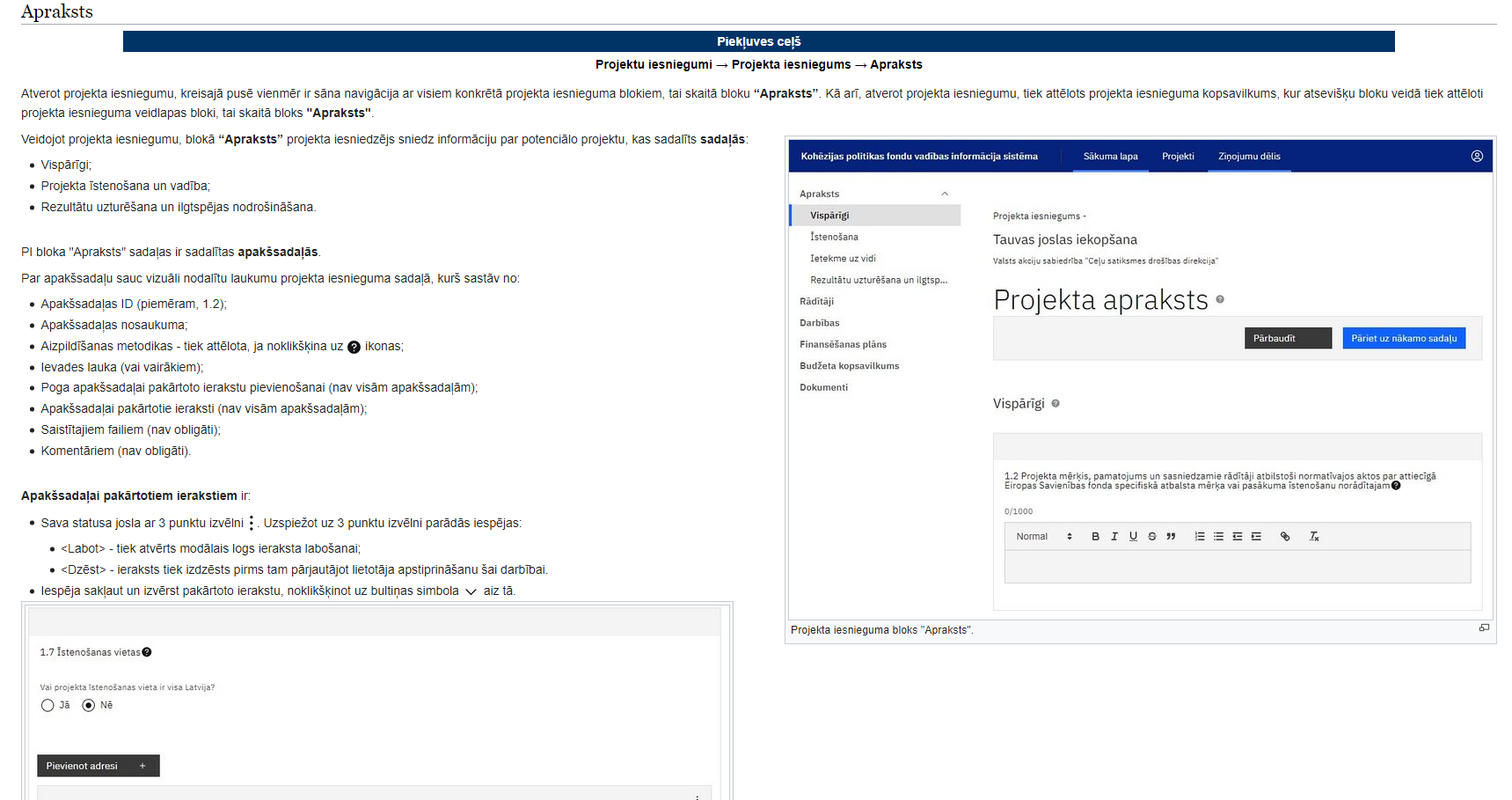 20
Vērtēšanas kārtība (1)
30.08.2024.
02.12.2024.
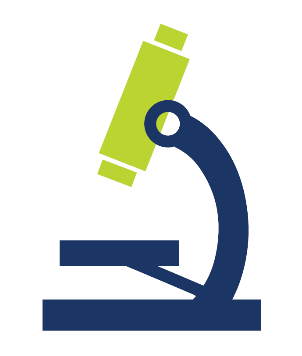 CFLA lēmumu par projekta iesnieguma apstiprināšanu, apstiprināšanu ar nosacījumu vai noraidīšanu pieņem trīs mēnešu laikā no projektu iesniegumu iesniegšanas.
Lēmumu pieņemšana
termiņš
PI iesniegšanas termiņš
21
Vērtēšanas kārtība (2)
vērtē projekta iesnieguma atbilstību projektu iesniegumu vērtēšanas kritērijiem

pieņem lēmumu par projekta iesnieguma apstiprināšanu, apstiprināšanu ar nosacījumu vai noraidīšanu
Projektu iesniegumu vērtēšanas komisija
22
Vērtēšanas kārtība (3)
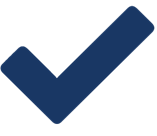 Lēmumu par projekta iesnieguma apstiprināšanu sadarbības iestāde pieņem, ja projekta iesniegums atbilst projektu iesniegumu vērtēšanas kritērijiem.
Lēmumu par projekta iesnieguma apstiprināšanu ar nosacījumu pieņem, ja projekta iesniedzējam nepieciešams veikt sadarbības iestādes noteiktās darbības, lai projekta iesniegums pilnībā atbilstu projektu iesniegumu vērtēšanas kritērijiem un projektu varētu atbilstoši īstenot. Ja projekta iesniegums ir apstiprināts ar nosacījumu, projekta iesniedzējs veic tikai darbības, kuras ir noteiktas lēmumā par projekta iesnieguma apstiprināšanu ar nosacījumu, nemainot projekta iesniegumu pēc būtības.
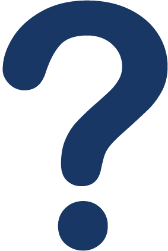 23
Vērtēšanas kārtība (4)
Ja projekta iesniegums ir apstiprināts ar nosacījumu, pēc precizētā projekta iesnieguma iesniegšanas, pamatojoties uz vērtēšanas komisijas atzinumu par nosacījumu izpildi vai neizpildi, sadarbības iestāde izdod atzinumu par:

lēmumā noteikto nosacījumu izpildi, ja precizētais projekta iesniegums iesniegts lēmumā noteiktajā termiņā un ar precizējumiem projekta iesniegumā ir izpildīti visi lēmumā izvirzītie nosacījumi;
lēmumā noteikto nosacījumu neizpildi, atzīstot projekta iesniegumu par noraidāmu, ja kāds no lēmumā noteiktajiem nosacījumiem netiek izpildīts vai netiek izpildīts lēmumā noteiktajā termiņā vai ja projekta iesniedzēja iesniegtās informācijas dēļ projekta iesniegums neatbilst projektu iesniegumu vērtēšanas kritērijiem.
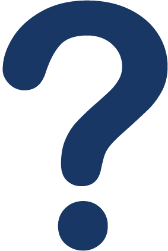 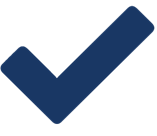 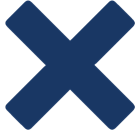 24
Vērtēšanas kārtība (5)
Lēmumu par projekta iesnieguma noraidīšanu sadarbības iestāde pieņem, ja projekta iesniedzējs nav uzaicināts iesniegt projekta iesniegumu.
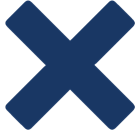 25
Vērtēšanas kārtība (6)
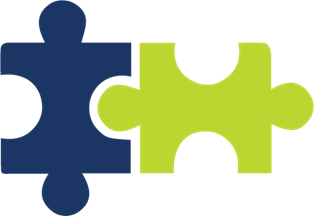 vienotie kritēriji
vienotie izvēles kritēriji
Projektu iesniegumu vērtēšanas kritēriji
specifiskie atbilstības kritēriji
26
Vērtēšanas kārtība (7)
27
Vērtēšanas kārtība (8)
28
Vērtēšanas kārtība (9)
Projekta iesniedzēja finanšu kapacitāte
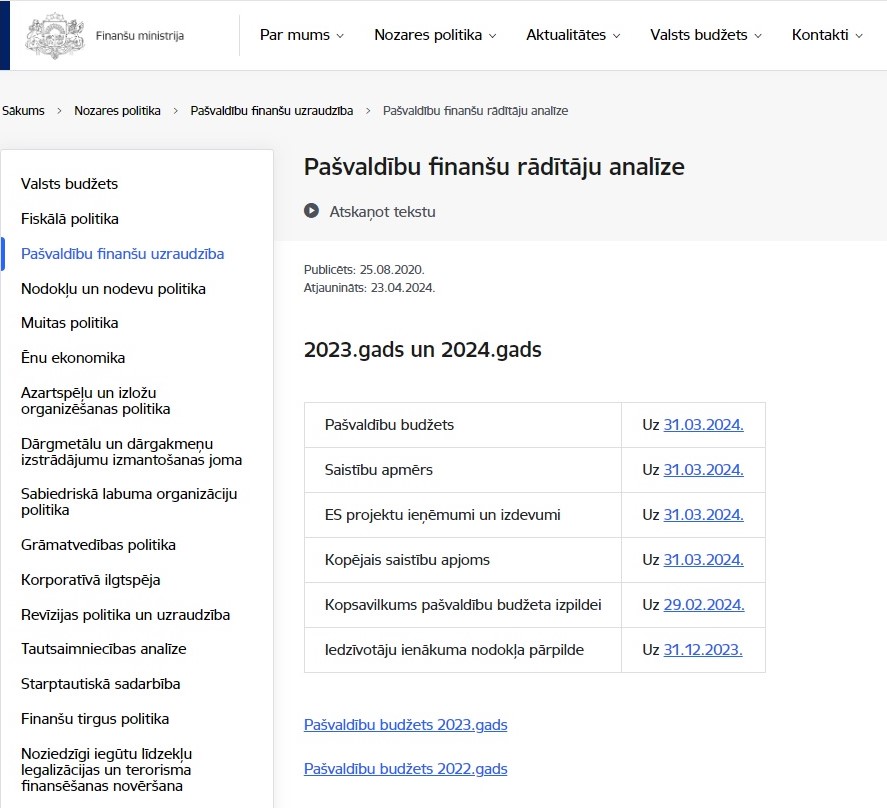 Pašvaldības finanšu rādītāju analīze
 (aizņēmumi, galvojumi, 
ilgtermiņa saistības) slieksnis 17%
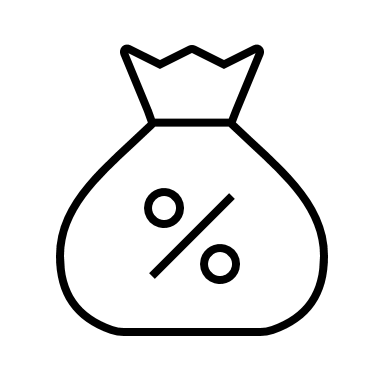 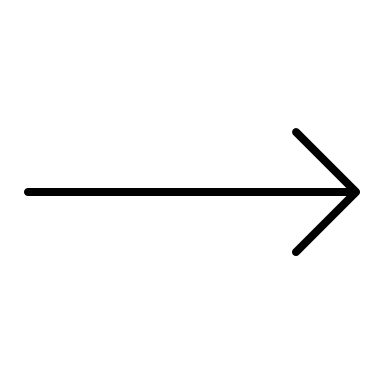 29
Vērtēšanas kārtība (10)
Projekta iesniedzēja finanšu kapacitāte
Projekta iesniedzējs sniedz informāciju par tekošā kalendārā gadā plānotiem projektiem, kuriem plānots ņemt aizņēmumu līdzfinansējuma nodrošināšanai
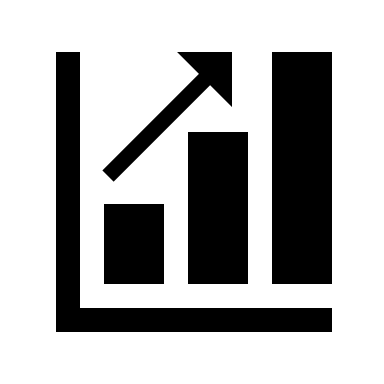 Konstatēts saistību apmērs 17%
Projekta iesniedzējs iesniedz apliecinājumu par spēju nodrošināt projekta līdzfinansējumu
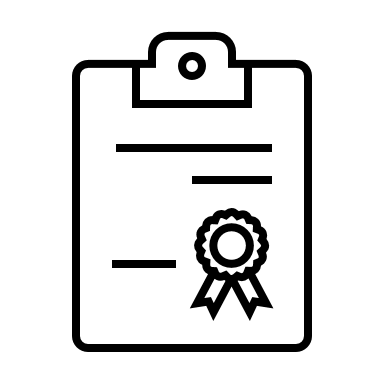 30
Vērtēšanas kārtība (11)
Precizējumu vērtēšana
PI iesniegšana
Vienošanās slēgšana
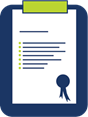 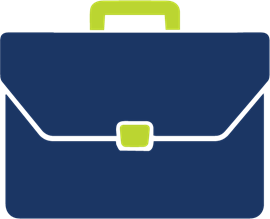 02.12.2024.
30.08.2024.
no 
03.12.2024.
līdz 03.01.2025.
līdz 03.02.2025.
no
 04.02.2025.
Vienošanās slēgšana
Lēmums
Nosacījumu izpilde
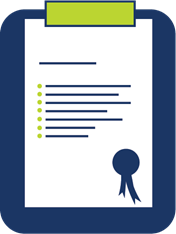 31
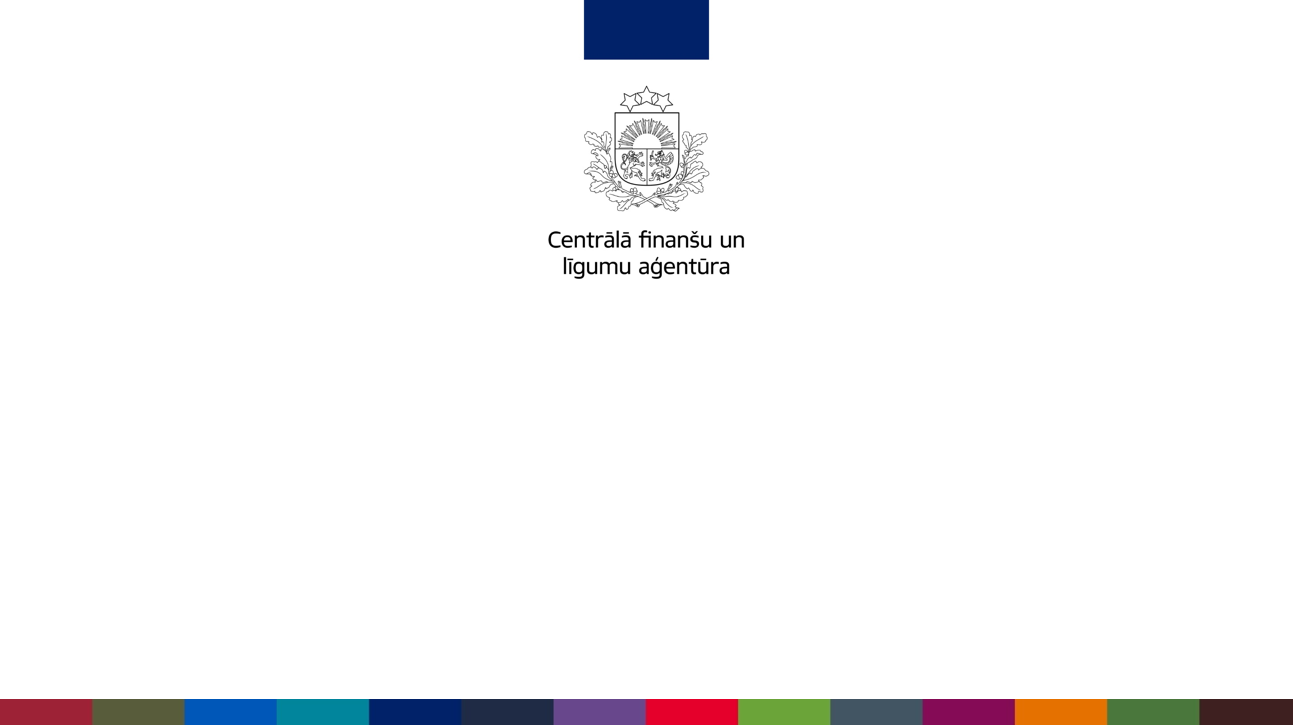 Paldies par uzmanību!Agita Kandavniece, Infrastruktūras projektu atlases nodaļas vecākā eksperte agita.kandavniece@cfla.gov.lvtālr. 28559523
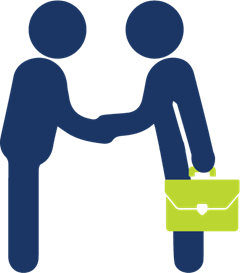 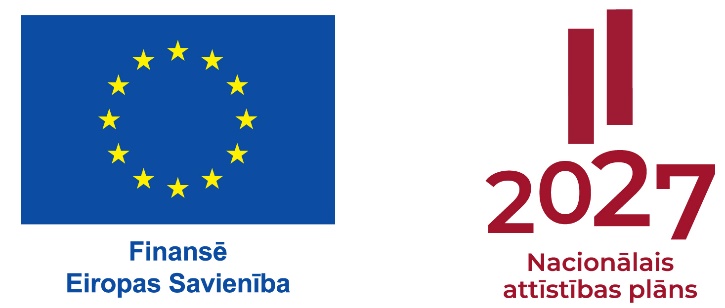